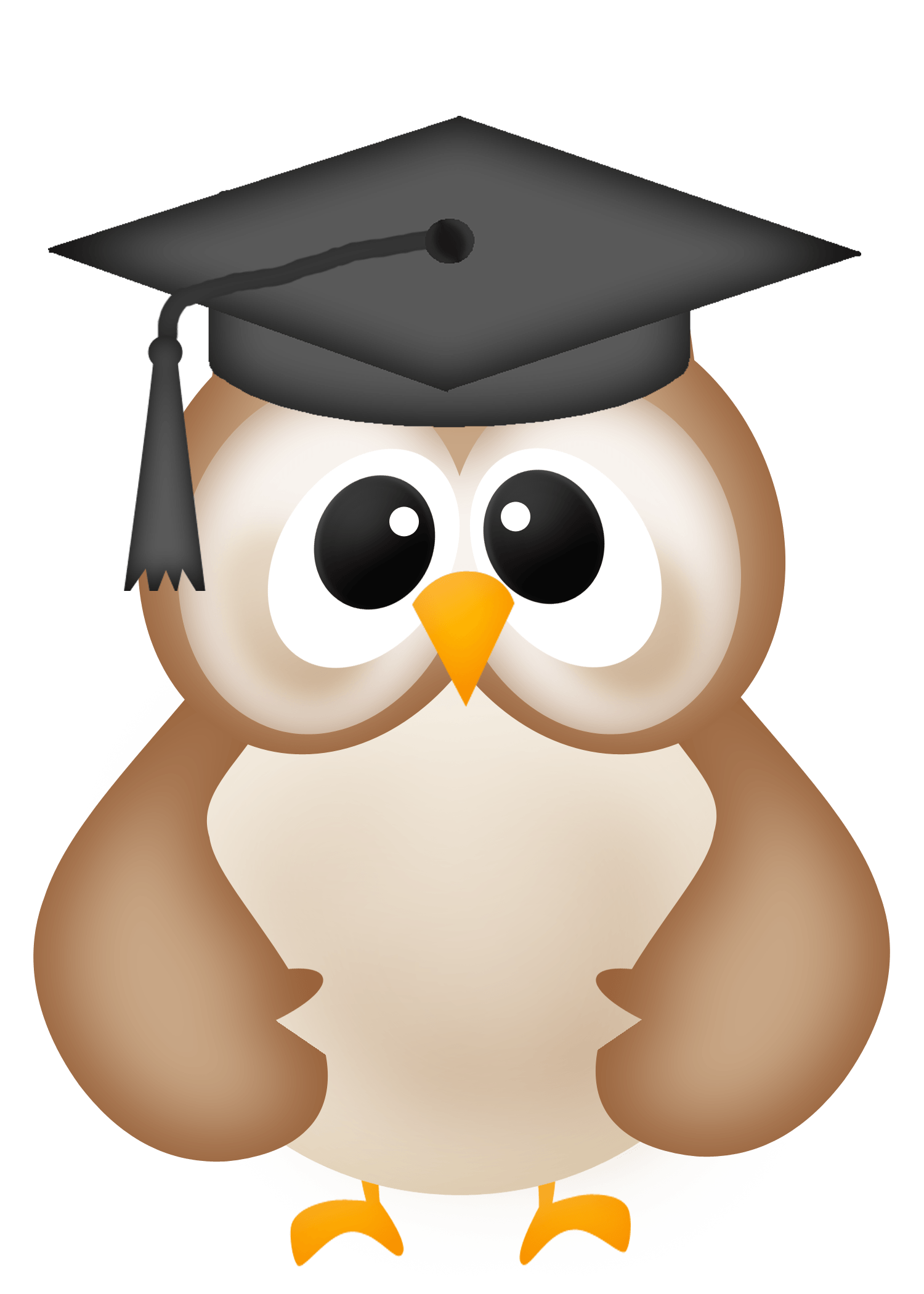 ФОРМИРАЊЕ СКУПОВА ПРЕМА ЗАЈЕДНИЧКИМ СВОЈСТВИМА
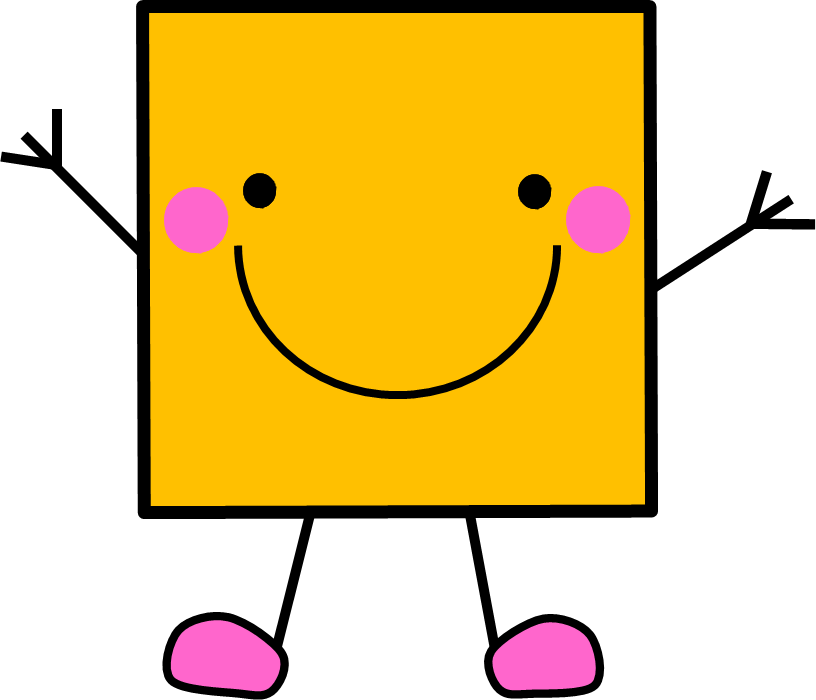 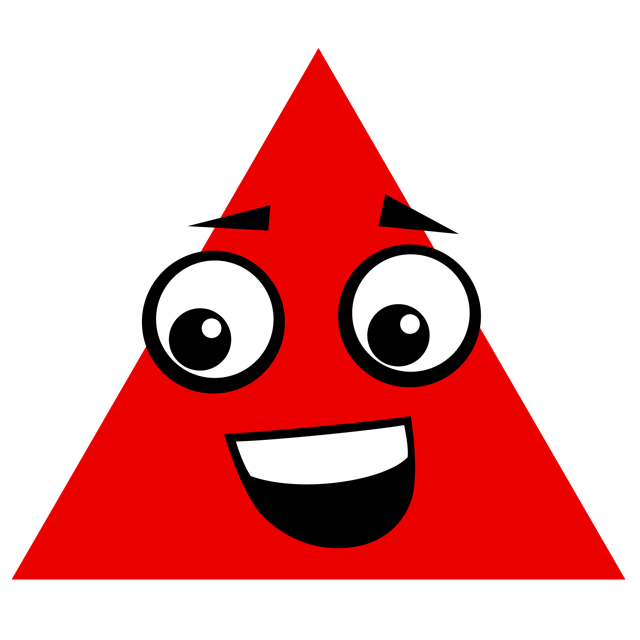 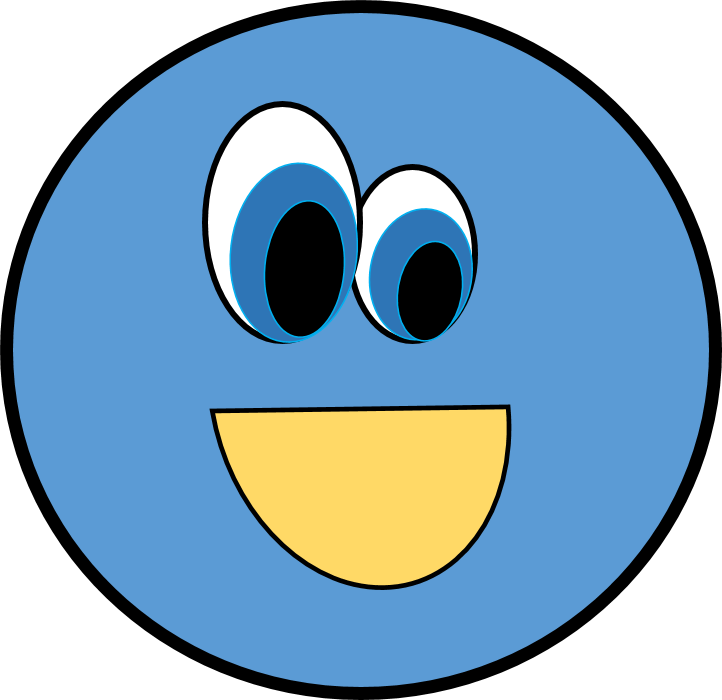 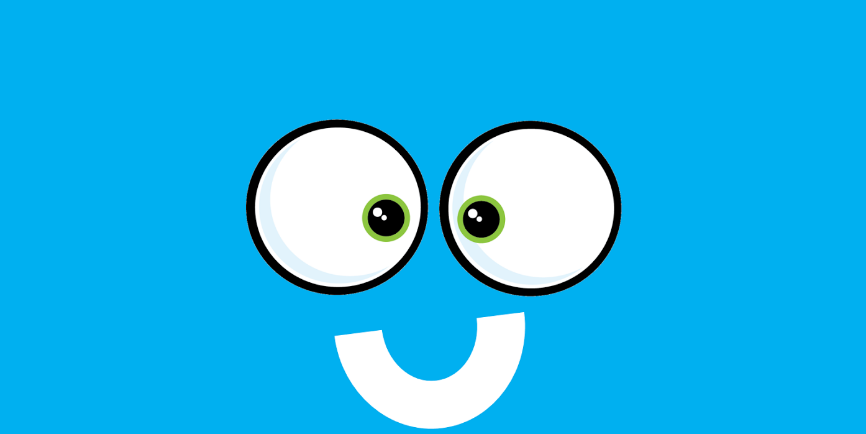 ИСТИ ОБЛИК
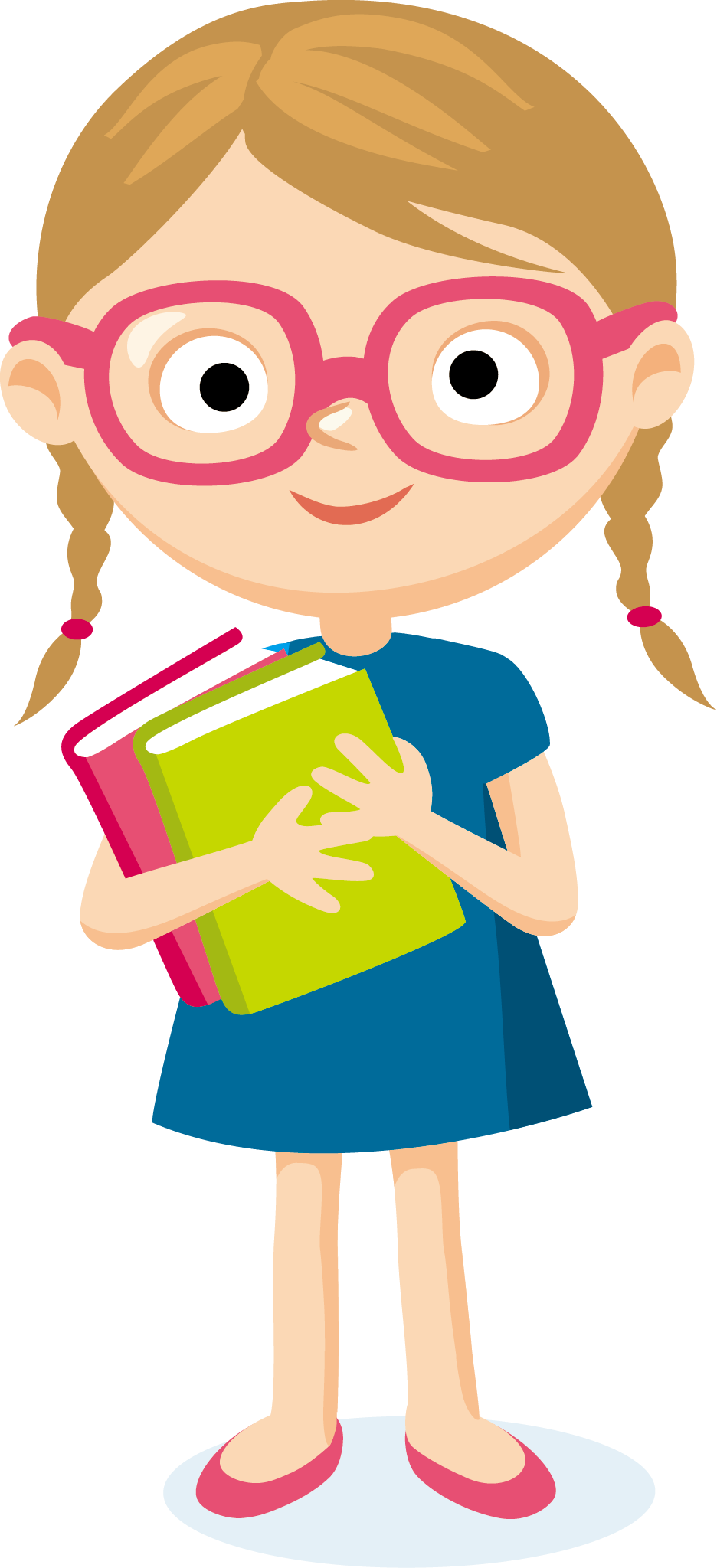 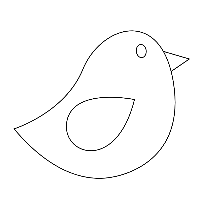 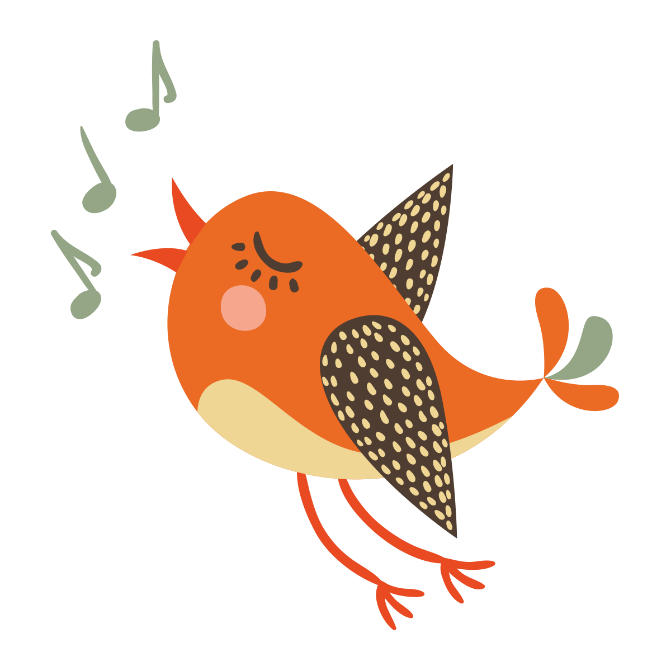 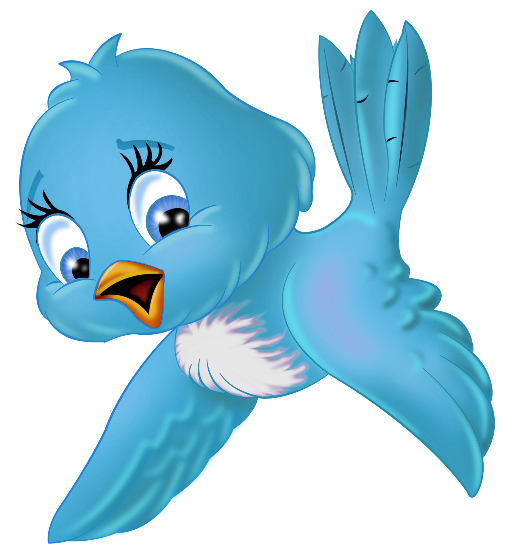 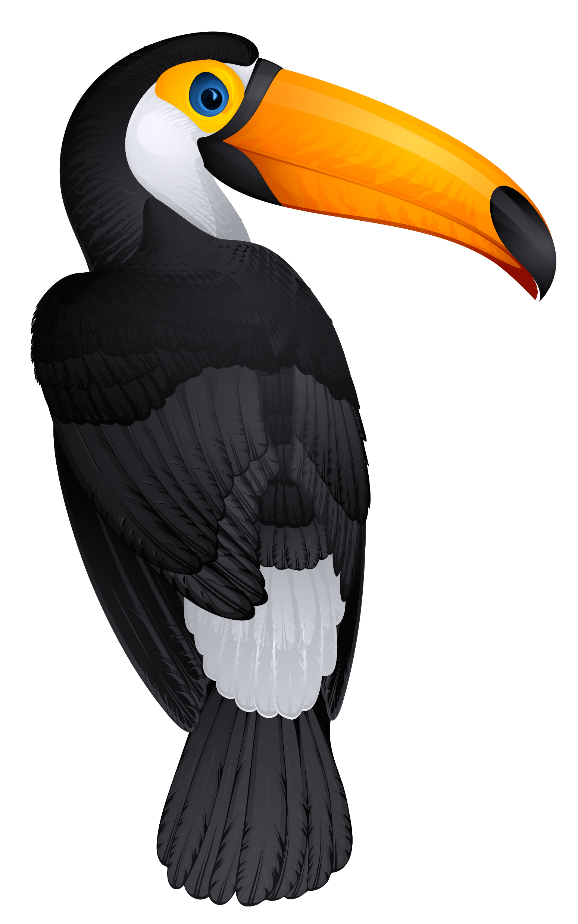 ИСТИ ОБЛИК, ИСТА БОЈА
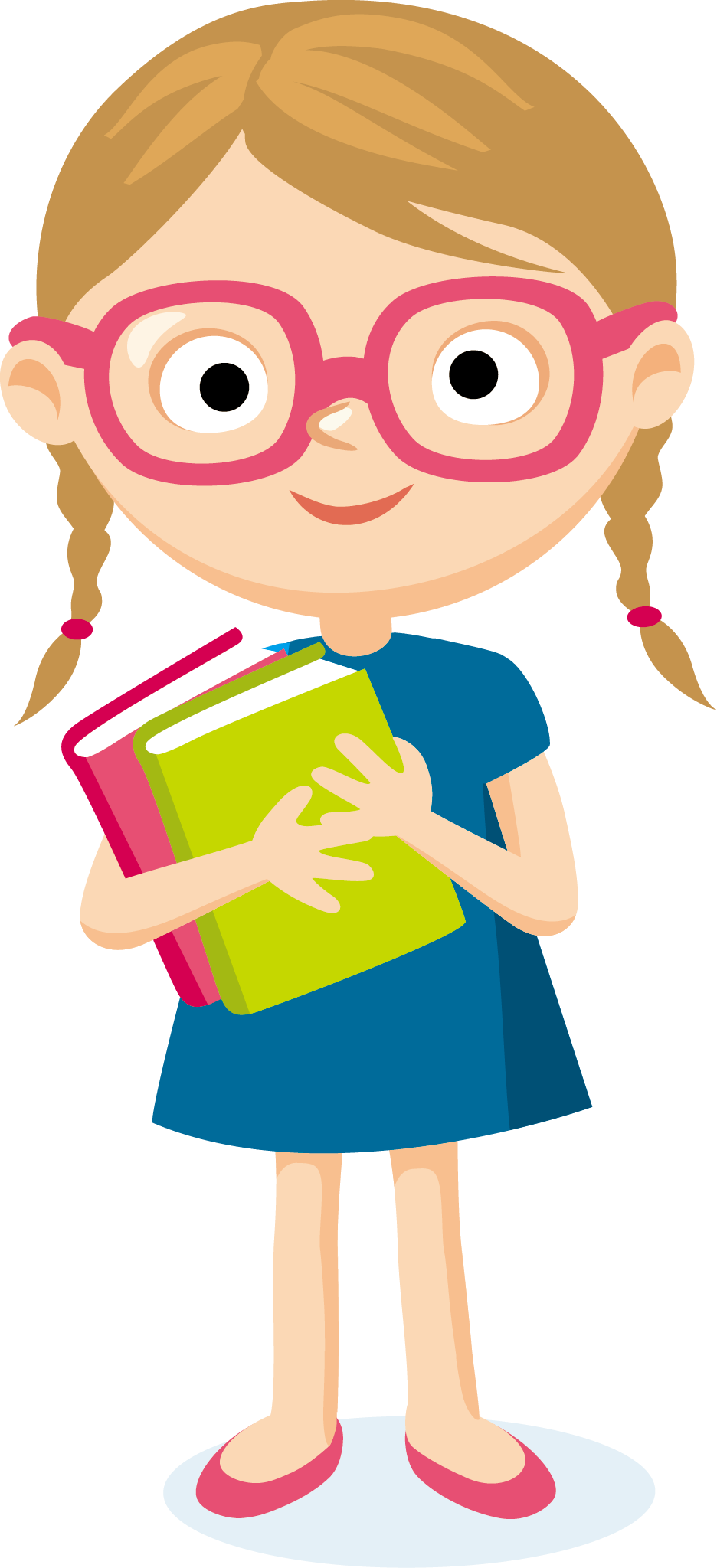 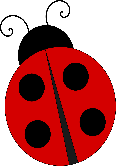 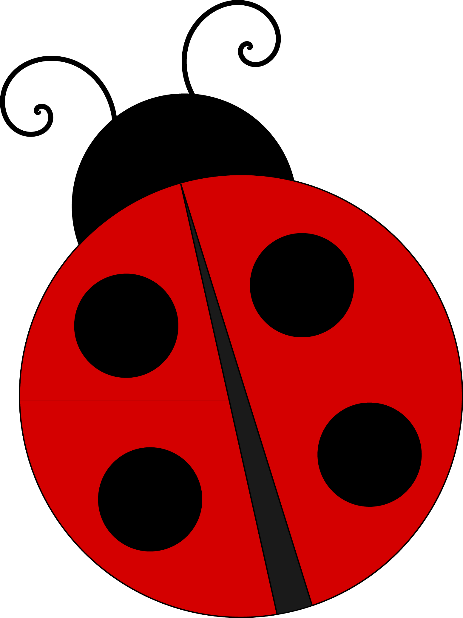 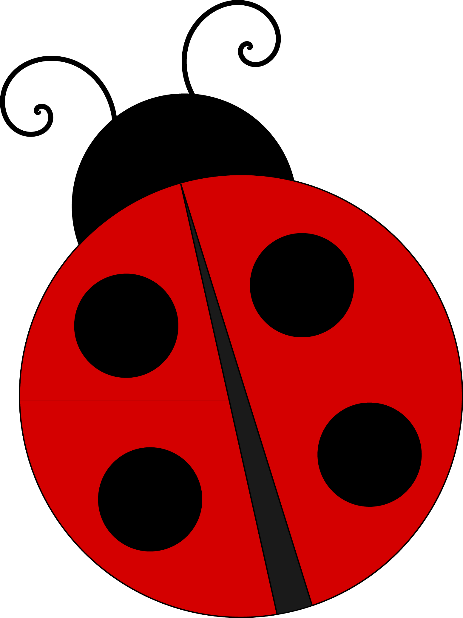 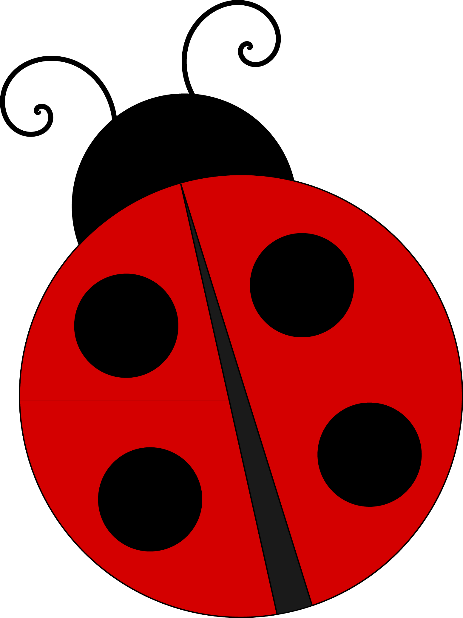 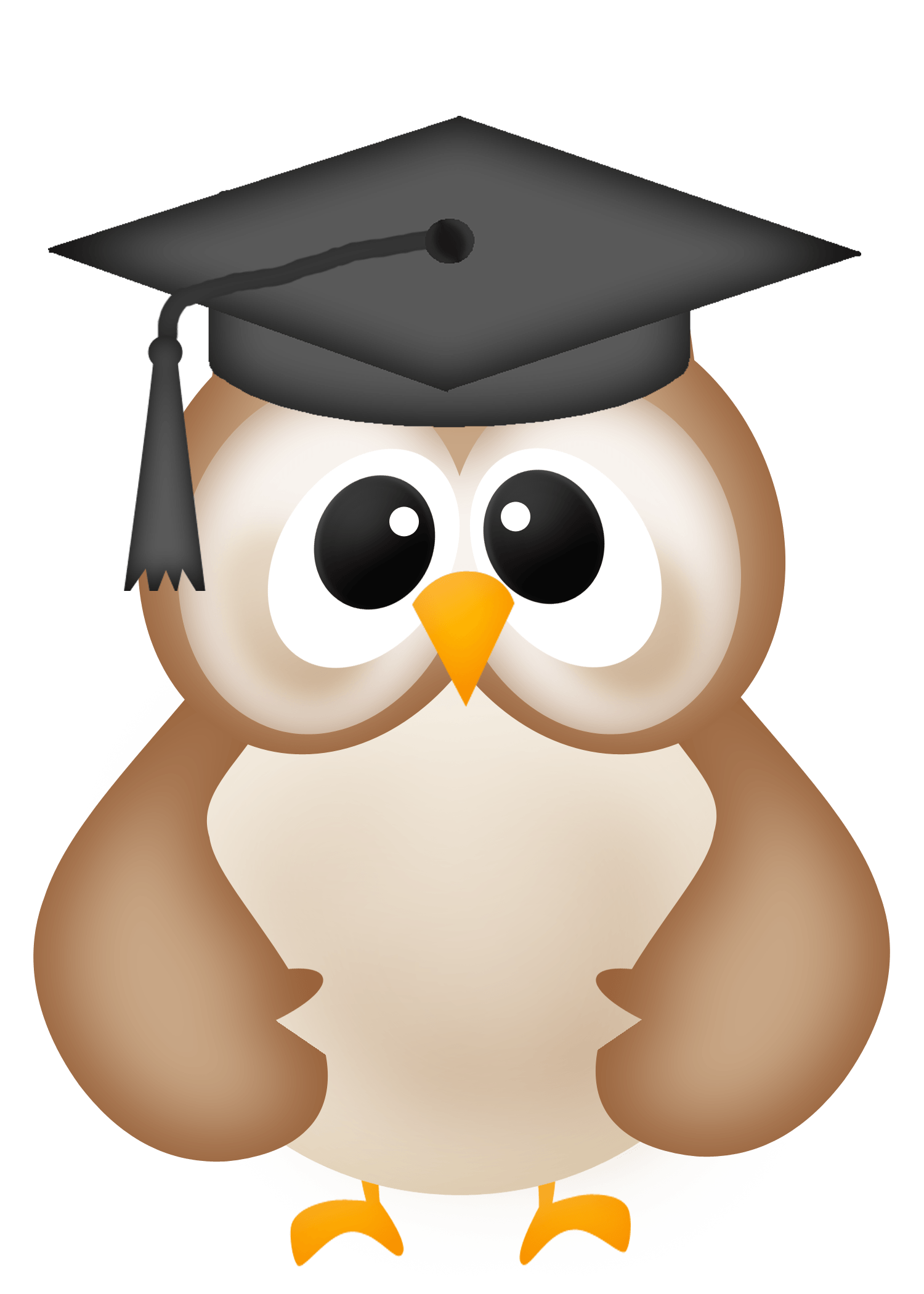 ОТИСАК ЛИШЋА
ПОТРЕБНИ МАТЕРИЈАЛИ:
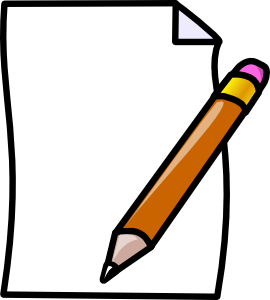 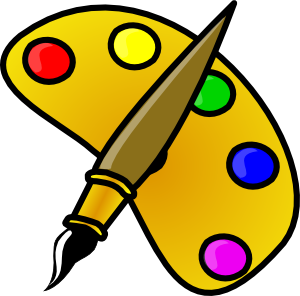 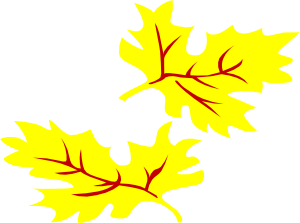 ХОДАЊЕ ПО ЛИНИЈИ
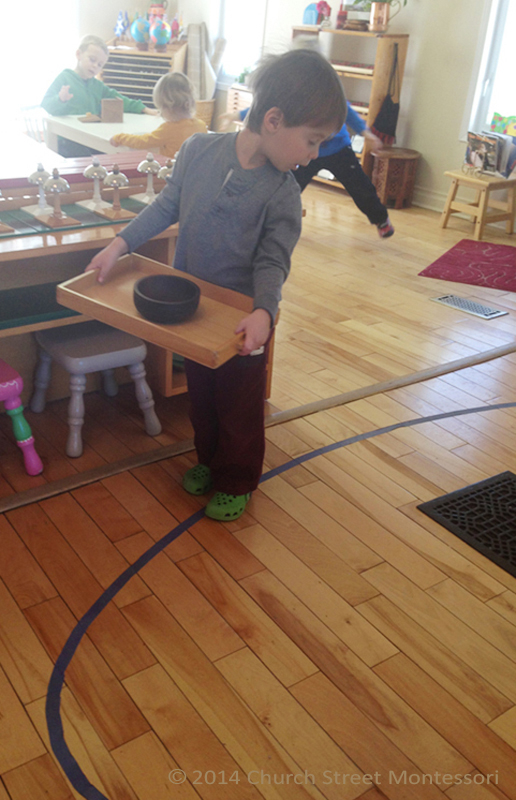 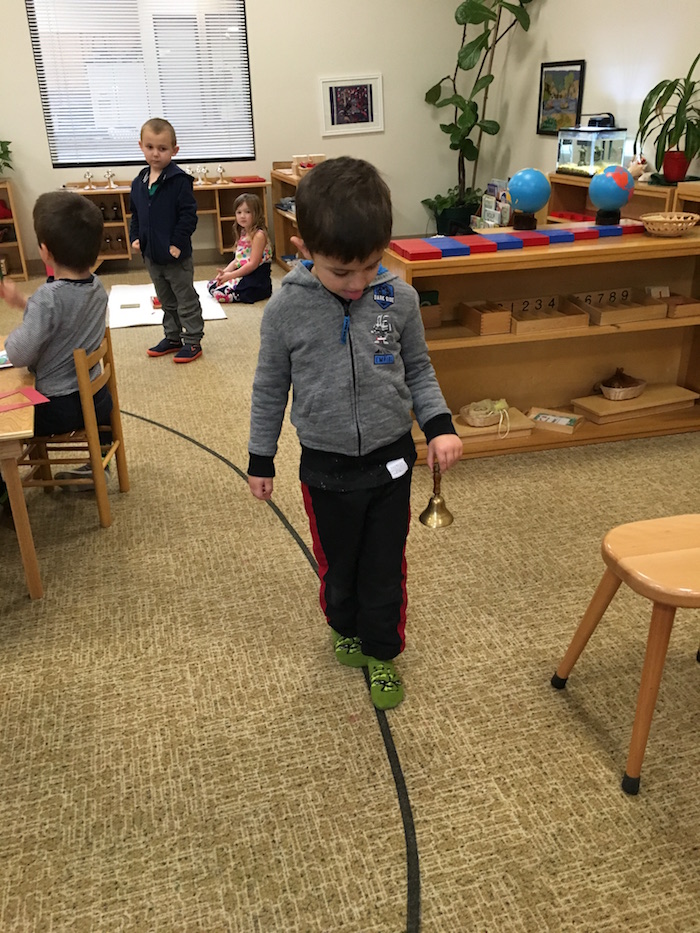 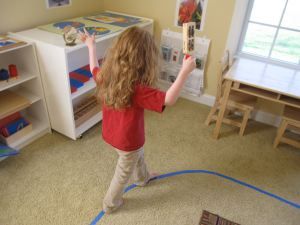